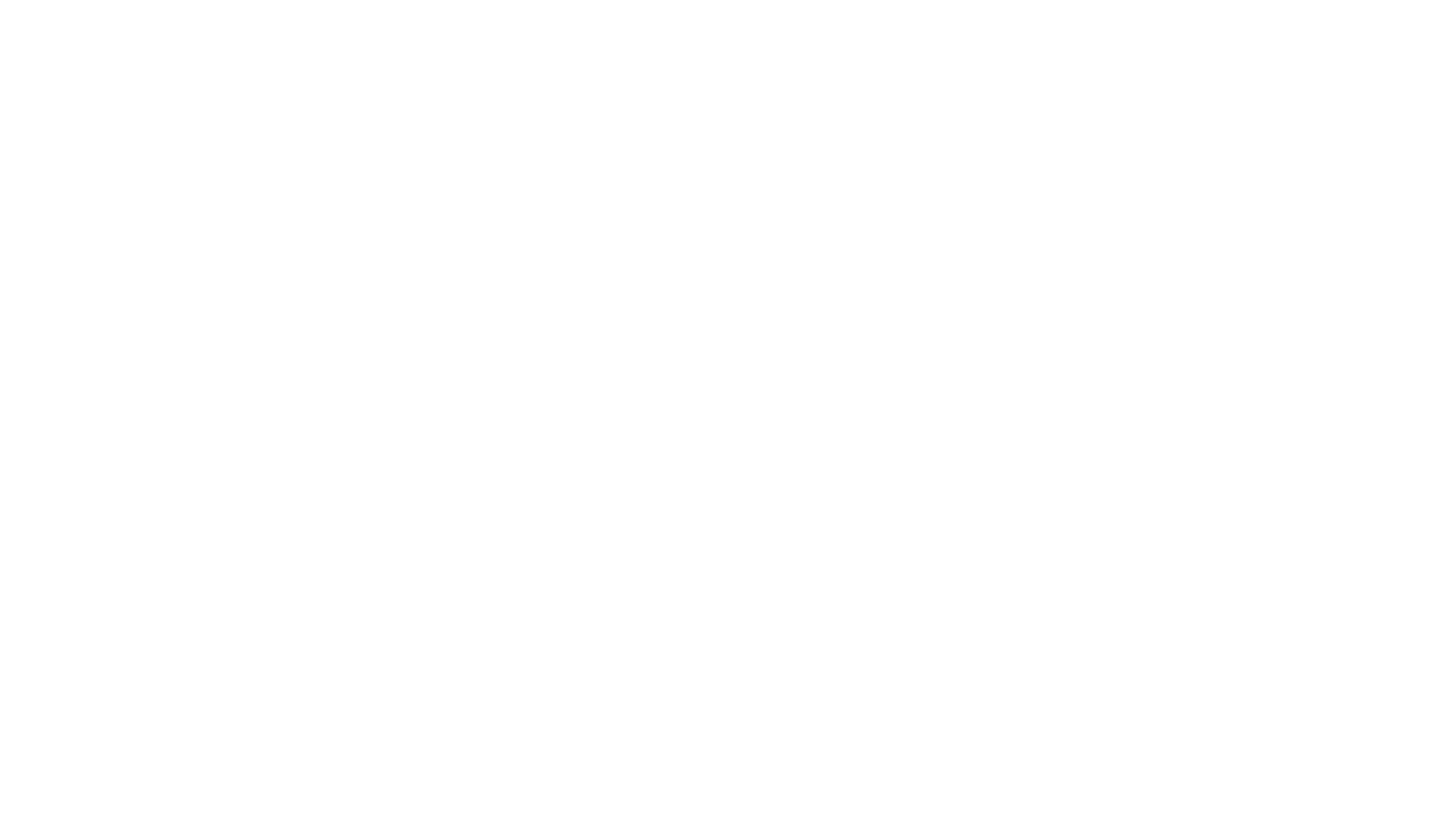 Denosumab versus zoledronic acid in the prevention of skeletal related events (SRE) in patients with bone metastases or lesions
DenosumabIntegrated Analysis of the 3 SRE Trials
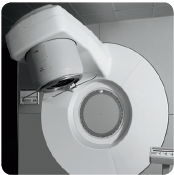 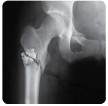 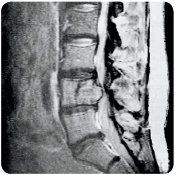 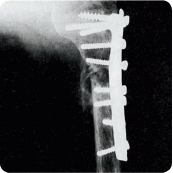 SC-CH-AMG162-00166  
SC-EU-AMG162-00515  Nov 2018
XGEVA® (denosumab) SRE indication
Prevention of skeletal related events (pathological fracture, radiation to bone, spinal cord compression or surgery to bone) in adults with advanced malignancies involving bone
XGEVA® (denosumab) Professional Information Switzerland (www.swissmedicinfo.ch)
Content
Integrierte Analysis
Pain and analgetics use


Post-hoc-analysis of the subgroup “solid tumors”
Pain, pain interference, analgetic use and aulity of life
Int. analysis
Pre-planned integrated analysis of 3 pivotal trials
Denosumab 120 mg SC and placebo IV every 4 weeks  n = 2862
Key Inclusion Criteria
Adults with breast, prostate, other solid tumours, or multiple myeloma and ≥ 1  bone metastasis / lesion
Key Exclusion Criteria
No current or prior IV bisphosphonate administration for treatment of bone metastases
Recommended: Daily supplementation with calcium (≥500 mg) and vitamin D (≥400 U)
Zoledronic acid 4 mg IV* and placebo SC every 4 weeks  n = 2861
*IV product dose adjusted for baseline creatinine clearance and subsequent dose intervals determined by serum creatinine (per zoledronic acid label). 

**Superiority as secondary efficacy endpoints were evaluated only if noninferiority was demonstrated.
Adapted from Lipton A, et al. Eur J Cancer 2012;48:3082-92.
[Speaker Notes: Key Points

A pre-planned integrated analysis was conducted combining the results of the three pivotal phase III trials in patients with breast, prostate, and other solid tumours or multiple myeloma.  
For the purpose of this presentation, these combined results will be presented.

Reference

Lipton A, Fizazi K, Stopeck AT, et al. Superiority of denosumab to zoledronic acid for prevention of skeletal-related events: A combined analysis of 3 pivotal, randomised, phase 3 trials. Eur J Cancer 2012;48:3082-3092.]
Study design of pivotal trials in SRE prevention
S
CR
E
E
N
I
NG
E
N
R
O
L
L
M
E
NT
Denosumab 120 mg SC+Placebo IV over 15 minutesQ4W
PRIMARY
ANAL
YSIS
Denosumab120 mg SCQ4W
End of Study
Yes
Benefit: Riskpositive
Placebo SC+Zoledronic acid 4 mg IV over 15 minutesQ4W
End of Study
2-YearFollow-up(Q12W)
No
Open-Label Treatment PhaseOR Survival Follow-up
Screening
Blinded Treatment Phase
≤8 days
≤4 weeks
PrimaryAnalysisDateCut-offDate*
StudyDay 1
Week5
Week9
Week13+ Q4W
BlindedQ4W
Blinded Q4W
InformedConsentSigned
Randomization
End ofBlinded IP
Denosumab Q4W or 2-year follow-up (Q12W)
Lipton A, et al. Eur J Cancer 2012;48:3082-92.
[Speaker Notes: Key points

All of the denosumab phase 3 pivotal trials utilised the same clinical study design. The studies were all international, randomised,
double-blind, double dummy active-controlled studies comparing denosumab with zoledronic acid.  
Patients were randomly assigned to receive either denosumab 120 mg SC and placebo IV every 4 weeks or zoledronic acid 4 mg IV and placebo SC.  
Both IV agents were dose-adjusted based on baseline creatinine clearance levels ≤ 60 mL/min and were withheld during treatment for deterioration of renal function, according to the zoledronic acid licence. Since denosumab is not cleared by the kidneys, dose adjustments are not required for denosumab.  
All of the patients enrolled were strongly encouraged to take daily calcium and vitamin D supplements.  This is now mandatory according to the XGEVA licence.]
Denosumab phase 3 SRE prevention trials
Pre-planned Integrated Analysis
Breast
(n=2049)1
Prostate
(n=1904)2
Other solid tumours or MM*
(n=1779)3
Other solid tumours 
(excluding MM)
(n=1597)4
1. Stopeck AT, et al. J Clin Oncol 2010;28:5132-9; 2. Fizazi K, et al. Lancet 2011;377:813-22;
3. Henry DH, et al. J Clin Oncol 2011;29:1125-32; 4. Henry D, et al. Support Care Cancer 2014;22:679–87
SRE=skeletal-related event, ST=solid tumor; MM=multiple myeloma
.
[Speaker Notes: Key points

The efficacy and safety of 120 mg denosumab administered subcutaneously (SC) every 4 weeks or 4 mg zoledronic acid intravenously (IV) every 4 weeks was compared in three randomised, double blind, active controlled studies, in IV-bisphosphonate naïve patients with advanced malignancies involving bone.  Three studies were conduced in adults with advanced breast cancer1 castration-resistant prostate cancer2 and other solid tumours (excluding breast and prostate) or multiple myeloma3. 
The primary endpoint was to determine non-inferiority in the time to first on-study SRE. If non-inferiority was met, a secondary endpoint was to assess superiority of time to first SRE and time to first and subsequent SRE using multiple-event analysis. 
 Several exploratory endpoints were also evaluated to explore effects on overall survival and disease progression as well as health-related quality of life assessments.
A pre-specified post-hoc integrated analysis of the 3 pivotal trials was conducted and the results of this study will be shown in this presentation4.
A post-analysis has also been conducted of the phase III trial in patients with other solid tumours, excluding the multiple myeloma patients and the results are presented in this deck5.

References

Stopeck AT, Lipton A, Body JJ, et al. Denosumab Compared With Zoledronic Acid for the Treatment of Bone Metastases in Patients With Advanced Breast Cancer: A Randomized, Double-Blind Study. J Clin Oncol 2010;28:5132-5139.
Fizazi K, Carducci M, Smith M, et al. Denosumab versus zoledronic acid for treatment of bone metastases in men with castration-resistant prostate cancer: a randomised, double-blind study. Lancet 2011;377:813-822.
Henry DH, Costa L, Goldwasser F, et al. Randomized, double-blind study of denosumab versus zoledronic acid in the treatment of bone metastases in patients with advanced cancer (excluding breast and prostate cancer) or multiple myeloma. J Clin Oncol 2011;29:1125-1132.
Lipton A, Fizazi K, Stopeck AT, et al. Superiority of denosumab to zoledronic acid for prevention of skeletal-related events: a combined analysis of 3 pivotal, randomised, phase 3 trials. European Journal of Cancer 2012;48:3082-3092.
Henry, DH et al Delaying skeletal-related events in a randomised phase 3 study of denosumab versus zoledronic acid in patients with advanced cancer: an analysis of data from patients with solid tumours, Support Care Cancer, 2013.]
Int. analysis
Baseline characteristics (1)
*Based on stratification group at randomization
SRE=skeletal-related event
Lipton A, et al. Eur J Cancer 2012;48:3082-92
[Speaker Notes: Key Points

Baseline characteristics were well balanced between the treatment groups.

Reference:
Lipton A, Fizazi K, Stopeck AT, et al. Superiority of denosumab to zoledronic acid for prevention of skeletal-related events: A combined analysis of 3 pivotal, randomised, phase 3 trials. Eur J Cancer 2012;48:3082-3092.]
Int. analysis
Baseline characteristics (2)
*Based on randomization; total number may not equal 100% due to rounding; #Includes >50 other tumor types each representing 1% or less of total sample
Lipton A, et al. Eur J Cancer 2012;48:3082-92
[Speaker Notes: Key Points

This table shows the distribution of patients by tumour types in each treatment group.

Reference

Lipton A, Fizazi K, Stopeck AT, et al. Superiority of denosumab to zoledronic acid for prevention of skeletal-related events: A combined analysis of 3 pivotal, randomised, phase 3 trials. Eur J Cancer 2012;48:3082-3092.]
Int. analysis
Primary endpoint: Time to first on-study SRE
1.0
17%
HR 0.83 (95% CI: 0.76, 0.90)P<0.001 (Superiority)
0.8
0.6
Proportion of Patients without 
On-study SRE
8.2 months
0.4
0.2
0
0	6	12	18	24	30
Month
Patients at Risk:
Denosumab	2862	1666	1077	570	197	22
Zoledronic Acid	2861	1596	991	522	178	26
Lipton A, et al. Eur J Cancer 2012;48:3082-3092.
[Speaker Notes: Key points

In the integrated analysis, denosumab was superior to zoledronic acid in delaying the time to first on-study SRE by a median 8.2 months, reducing the risk of a first SRE by17% (p=0.0001 for superiority).  

Reference:
Lipton A, Fizazi K, Stopeck AT, et al. Superiority of denosumab to zoledronic acid for prevention of skeletal-related events: A combined analysis of 3 pivotal, randomised, phase 3 trials. Eur J Cancer 2012;48:3082-3092.]
Int. Analysis
Solid tumors
Time to first on-study SRE by study
17%
18%
18%
19%
0
0,6
1,0
1,4
2,0
In favor of denosumab
in favor of zoledronic acid
Richardson G, Siena S, Lipton A, et al. COSA 2011: Abstract und Vortrag
[Speaker Notes: References:
Richardson G, Siena S, Lipton A, et al. Comparison of denosumab versus zoledronic acid (ZA) for the prevention of skeletal-related events in patients with bone metastases from solid tumours. Clinical Oncological Society of Australia 2011: Abstract und Vortrag]
Int. analysis
Time to first on-study SRE by SRE type (integrated analysis)
Zoledronic Acid
Denosumab
Type of SRE:
Combined
Pathological fracture
Radiation to bone
Spinal cord compression
Surgery to bone
n=2861	             n=2862
1081	             934
605	             528
625	             509
86	             76
72	             63
Hazard Ratio (95% CI)
0.83 (0.76, 0.90), P<0.001
0.86 (0.76, 0.96), P=0.009
0.77 (0.69, 0.87), P<0.0001
0.89 (0.65, 1.21), P=0.46
0.86 (0.61, 1.21), P=0.38
17%
0.5	1.0	1.5
Hazard Ratio
Favors Denosumab
Favors Zoledronic Acid
Test for heterogeneity, P=0.5377
Lipton A, et al. Eur J Cancer 2012;48:3082-92.
[Speaker Notes: Key points

Denosumab was effective in delaying all four types of SRE relative to zoledronic acid. 
The Wei, Lin and Weissfeld heterogeneity test showed no evidence that treatment effect differed amongst the SRE types. 
For pathological fracture and radiation to bone, denosumab treatment significantly delayed the time to first and subsequent on-study events.

Reference

Lipton A, Fizazi K, Stopeck AT, et al. Superiority of denosumab to zoledronic acid for prevention of skeletal-related events: A combined analysis of 3 pivotal, randomised, phase 3 trials. Eur J Cancer 2012;48:3082-3092.]
Int. analysis
Time to first and subsequent SREs
Time to first and subsequent on-study SREs
Total SREs
1.6
1628
1.4
1360
1.2
1.0
Cumulative mean numberof SREs per patient
0.8
0.6
18%
0.4
RR = 0.82 
(95% CI, 0.75–0.89) 
P < 0.001 (superiority)
Denosumab
Zoledronic acid
0.2
(N = 5723)
0.0
0
3
6
9
12
15
18
21
24
27
30
33
36
Time (months)
Lipton A, et al. Eur J Cancer 2012;48:308292.
Events occurring at least 21 days apart (multiple event analysis).
RR, rate ratio.
[Speaker Notes: There were significantly fewer on-study SREs with denosumab vs zoledronic acid (1360 vs 1628 in total).1
Denosumab treatment was associated with an 18% risk reduction in first and subsequent SREs over zoledronic acid (P < 0.001, superiority).

Reference
Lipton A, Siena S, Rader M, et al. Superiority of denosumab to zoledronic acid for prevention of skeletal-related events: a combined analysis of 3 pivotal, randomised, phase 3 trials. Eur J Cancer 2012;48:308292.]
Int. analysis
Summary of Adverse events
Lipton A, et al. Eur J Cancer 2012;48:308292.
CTCAE, common terminology criteria for adverse events.
[Speaker Notes: The integrated analysis of Phase III SRE prevention trials provided safety data for more than 5600 patients.1
The incidence of adverse events was similar between the two groups and as expected for the patient population.1

Reference
Lipton A, Siena S, Rader M, et al. Superiority of denosumab to zoledronic acid for prevention of skeletal-related events: a combined analysis of 3 pivotal, randomised, phase 3 trials. Eur J Cancer 2012;48:308292.]
Int. analysis
Safety results of interest
Lipton A, et al. Eur J Cancer 2012;48:308292.
ONJ, osteonecrosis of the jaw.
[Speaker Notes: This slide shows safety results of interest in the pivotal Phase III SRE prevention trials.
There were fewer acute phase reactions among patients on denosumab (8.7%) than zoledronic acid (20.2%).1
These were defined as a flu-like syndrome including pyrexia, chills, flushing, bone pain, arthralgias and myalgias, which have been associated with IV bisphosphonate use, as per the zoledronic acid prescribing information.
Hypocalcaemia (corrected serum calcium [CSC] levels < 9.0 mg/dL) was more frequent with denosumab (9.6%) than zoledronic acid (5.0%).1
There was no significant difference between the two treatment groups in the cumulative rate of osteonecrosis of the jaw (ONJ).1
There was no pattern in the type of new malignancies diagnosed on study.1

Reference
Lipton A, Siena S, Rader M, et al. Superiority of denosumab to zoledronic acid for prevention of skeletal-related events: a combined analysis of 3 pivotal, randomised, phase 3 trials. Eur J Cancer 2012;48:308292.]
Int. analysis
Conclusions
This analysis with over 5.700 patients with advanced malignant disease and bone metastases confirm the results of each single study.

Efficacy:
Denosumab has shown superiority versus zoledronic acid in terms of time to
First complication of the bone (SRE)
First and subsequent complication of the bone (SRE)

Tolerance
The most important adverse events that occurred in both treatment arms were ONJ, hypocalcemia, acute-phase-reactions and renal events:
Hpocalcemia was more frequent in the denosumab arm.
The frequency of ONJ was similar between both arms.
Acute-phase-reactions and renal events were less frequent with denosumab compared to zoledronic acid.
Lipton A, Fizazi K, Stopeck AT, et al. Eur J Cancer 2012;48:3082-3092.
[Speaker Notes: Key points:
The results of this study demonstrated that denosumab was superior to zoledronic acid in delaying time to first and subsequent SRE(s) in advanced prostate cancer patients with bone metastases.
Denosumab had several potentially beneficial characteristics.


References:
Fizazi K, Carducci M, Smith M, et al. Denosumab versus zoledronic acid for treatment of bone metastases in men with castration-resistant prostate cancer: a randomised, double-blind study. Lancet 2011;377:813-822.]
Pain and Analgetics useIntegrated analysis
[Speaker Notes: Reference:
Cleeland CS, Patrick DL, Fallowfield L, et al. Effects of denosumab vs zoledronic acid on pain in patients with advanced cancer and bone metastases: An integrated analysis of 3 pivotal trials. European Cancer Organisation 2010: Abstract 1248P und Poster.]
Int. analysis
Fewer patients under denosumab experienced pain progression
Progression to moderate or strong pain (> 4 points) in patients that had no oder light pain at baseline (0-4 points).
1,0
0,8
0,6
0,4
0,2
0
17%
HR: 0,83 (95%-KI: 0,76;0,92)p =0,0002
Risk reduction
Patients without a worst pain score >4 points at baseline
0	13	25	37
Week
Denosumab	
Zoledronic acid
1.424	880	637	492
1.341	733	521	398
Cleeland CS, Patrick DL, Fallowfield L, et al. ESMO 2010: Abstract 1248P and poster.
[Speaker Notes: Key points:
Pain worsening (2 point increase) was delayed with denosumab compared with zoledronic acid [HR=0.92 (95% CI: 0.86–0.99); p =0.026].
The median time until pain worsening was 181 days with zoledronic acid treatment compared to 169 days with denosumab treatment.
Denosumab was associated with greater pain prevention than zoledronic acid [HR=0.83 (95% CI: 0.76–0.92); p =0.0002].
The median time to moderate or severe pain (>4 points) in patients with no or mild pain (0-4) at baseline was 143 days in patients treated with zoledronic acid and 198 days in the denosumab treatment group.


References:
Cleeland CS, Patrick DL, Fallowfield L, et al. Effects of denosumab vs zoledronic acid on pain in patients with advanced cancer and bone metastases: An integrated analysis of 3 pivotal trials. European Cancer Organisation 2010: Abstract 1248P und Poster.]
Int. analysis
Fewer patients under denosumab changed from no, resp. low analgetic use to strong opioids
Patients (%) that shift from no analgetic, not-opioid analgetic use or weak opioids to strong opioids use
Denosumab (n=2.243) 
Zoledronic acid (n=2.217)
14
*
*
12
**
*
10
8
Patients
6
4
2
0
1	5	9	13	17	21	25	29	33	37	41
Weeks
*p <0,05; **p <0,01; not adjusted for multiplicty
Cleeland CS, Patrick DL, Fallowfield L, et al. ESMO 2010: Abstract 1248P and Poster.
[Speaker Notes: Key points:
Proportion of patients who shifted from low analgesic use (no analgesics, non-narcotic analgesics, and weak analgesics) to 75 mg oral morphine equivalent (OME) per day.
A lower proportion of patients receiving denosumab shifted from low analgesic use to 75 mg OME per day compared with zoledronic acid.
Fewer patients had to increase the amount of painkiller when receiving denosumab in comparison to zoledronic acid.


References:
Cleeland CS, Patrick DL, Fallowfield L, et al. Effects of denosumab vs zoledronic acid on pain in patients with advanced cancer and bone metastases: An integrated analysis of 3 pivotal trials. European Cancer Organisation 2010: Abstract 1248P und Poster.]
Int. analysis
Conclusions
Pain occurs in the vast majority of cancer patients with bone metastases and worsens to (moderate/strong) over the course of their disease
Denosumab delayed worsening of pain compared with zoledronic acid
A lower proportion of patients receiving denosumab experienced worsening of pain than patients receiving zoledronic acid at the majority of time points
A lower proportion of patients receiving denosumab required increasing analgesic use over time
Cleeland CS, Patrick DL, Fallowfield L, et al. ESMO 2010: Abstract 1248P und Poster.
[Speaker Notes: Key points:
Pain occurs in the vast majority of cancer patients with bone metastases and worsens over the course of their disease.
Denosumab delayed worsening of pain compared with zoledronic acid.
A lower proportion of patients receiving denosumab experienced worsening of pain than patients receiving zoledronic acid at the majority of time points.
A lower proportion of patients receiving denosumab required increasing analgesic use over time.
Denosumab and zoledronic acid demonstrated similar time to pain palliation.
Denosumab appears to prevent the development of pain compared with the most active IV bisphosphonate, zoledronic acid.


References:
Cleeland CS, Patrick DL, Fallowfield L, et al. Effects of denosumab vs zoledronic acid on pain in patients with advanced cancer and bone metastases: An integrated analysis of 3 pivotal trials. European Cancer Organisation 2010: Abstract 1248P und Poster.]
Post-hoc-analysis of the subgroup “solid tumors”
Richardson G, Siena S, Lipton A, et al. COSA 2011: abstract and oral presentation.
von Moos R, Stopeck A, Fizazi K, et al. ECC 2013: abstract P079 and poster presentation.
[Speaker Notes: References:
Richardson G, Siena S, Lipton A, et al. Comparison of denosumab versus zoledronic acid (ZA) for the prevention of skeletal-related events in patients with bone metastases from solid tumours. Clinical Oncological Society of Australia 2011: Abstract und Vortrag]
Int. analysis
solid tumors
Solid Tumors: Time to First On-Study SRE
HR=0.82, 95% CI 0.75, 0.89
P<0.0001 (Superiority)
1.0
18%
Risk Reduction
0.8
0.6
Proportion of Patientswithout On-study SRE
0.4
0.2
0.0
0
6
12
18
24
30
Study Month
Patients at Risk:
Zoledronic Acid
2768
1541
952
491
171
24
Richardson G, Siena S, Lipton A, et al. COSA 2011: abstract and oral presentation.
Denosumab
2776
1615
1043
544
191
22
[Speaker Notes: Key points:
Denosumab increased time to first on-study SRE by 8.2 months and reduced the risk of first on-study SRE by 18%.


Reference:
Richardson G, Siena S, Lipton A, et al. Comparison of denosumab versus zoledronic acid (ZA) for the prevention of skeletal-related events in patients with bone metastases from solid tumours. Clinical Oncological Society of Australia 2011: abstract and oral presentation.]
Int. analysis
solid tumors
Solid Tumors: Time to First-and-Subsequent On-study SREs
RR 0.81, 95% CI 0.74, 0.88
P<0.0001 (Superiority)
2.0
19%
19%
Risk Reduction
1.5
Events (n)
Denosumab
Zoledronic Acid
1296
1566
1.0
Cumulative mean number of SREs
0.5
0.0
0
3
6
9
12
15
18
21
24
27
30
33
36
Study Month
Richardson G, Siena S, Lipton A, et al. COSA 2011: abstract and oral presentation.
[Speaker Notes: Reference:
Richardson G, Siena S, Lipton A, et al. Comparison of denosumab versus zoledronic acid (ZA) for the prevention of skeletal-related events in patients with bone metastases from solid tumours. Clinical Oncological Society of Australia 2011: abstract and oral presentation.]
Int. analysis
solid tumors
Solid Tumors: Adverse Events
n=the number of patients who received at least one dose of active drug
*Includes hypocalcemia, blood calcium decreased, calcium deficiency, and calcium ionized decreased
Richardson G, Siena S, Lipton A, et al. COSA 2011: abstract and oral presentation.
[Speaker Notes: Reference:
Richardson G, Siena S, Lipton A, et al. Comparison of denosumab versus zoledronic acid (ZA) for the prevention of skeletal-related events in patients with bone metastases from solid tumours. Clinical Oncological Society of Australia 2011: abstract and oral presentation.]
Pain and Pain Interference, analgetics use and Quality of lifePost-hoc-Analysis of the subgroup “solid tumors”
von Moos R, Body JJ, Egerdie B, et al. Support Care Cancer 2013; doi 10.1007/s00520-013-1932-2.
von Moos R, et al. ECC 2013: abstract P081 and poster presentation.
[Speaker Notes: References:
Richardson G, Siena S, Lipton A, et al. Comparison of denosumab versus zoledronic acid (ZA) for the prevention of skeletal-related events in patients with bone metastases from solid tumours. Clinical Oncological Society of Australia 2011: Abstract und Vortrag]
Int. analysis
solid tumors
A smaller amount of patients with denosumab experienced Pain progression
Time to First Report of Moderate or Severe Pain
1.0
0.8
0.6
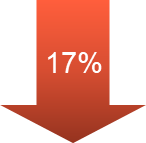 Proportion of Patients Without Moderate/Severe Pain
HR=0.83 (95% CI, 0.76–0.92)
P<0.001
0.4
0.2
0
BL
3
6
9
Months
Patients at Risk:
Denosumab
1386
859
621
480
1297
712
506
386
Zoledronic Acid
von Moos R, Body JJ, Egerdie B, et al. Support Care Cancer 2013; doi 10.1007/s00520-013-1932-2.
[Speaker Notes: Key points:
Among patients with no or mild pain at baseline, denosumab delayed the median time to onset of moderate or severe pain (BPI-SF Worst Pain score >4) by 1.8 months compared with zoledronic acid (6.5 vs. 4.7 months) and reduced the risk of experiencing moderate or severe pain by 17% (HR, 0.83; P<0.001).

Reference:
von Moos R, Body JJ, Egerdie B, et al. Pain and health-related quality of life in patients with advanced solid tumours and bone metastases: integrated results from three randomized, double-blind studies of denosumab and zoledronic acid. Support Care Cancer 2013; doi 10.1007/s00520-013-1932-2.]
Int. analysis
solid tumors
Solid Tumors: Time to Clinically Meaningful Increase in Pain Interference: Overall Score
Time to First Report of a ≥2-Point Increase in Pain Interference Score Among Patients With No or Mild Pain at Baseline
1.0
0.8
0.6
Proportion of Patients  Without a
≥2-Point Increase From Baseline
HR=0.83 (95% CI, 0.75 –0.92)
P<0.001
0.4
0.2
0
BL
3
6
9
Months
Patients at Risk:
Denosumab
1348
910
697
565
1265
806
597
463
Zoledronic Acid
von Moos R, Body JJ, Egerdie B, et al. Support Care Cancer 2013; doi 10.1007/s00520-013-1932-2.
[Speaker Notes: Reference:
von Moos R, Body JJ, Egerdie B, et al. Pain and health-related quality of life in patients with advanced solid tumours and bone metastases: integrated results from three randomized, double-blind studies of denosumab and zoledronic acid. Support Care Cancer 2013; doi 10.1007/s00520-013-1932-2.]
Int. analysis
solid tumors
Fewer patients with denosumab shifted from not using a strong opioid at baseline to using a strong opioid
Proportion of Patients Who Shifted From Baseline Use of No Analgesic, Non-Opioid Analgesics or Weak Opioids to Use of Strong Opioids on Study
25
Denosumab (n=2174)
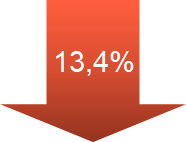 Zoledronic Acid (n=2144)
Median relative difference
20
15
12.0
11.4
10.4
10.1
10.3
10.0
Proportion of Patients Who Shifted From No Strong Opioid Use at Baseline to Strong Opioid Use, by  Study Visit, %
9.7
9.2
9.1
9.0
8.9
8.2
7.6
7.6
7.5
10
6.8
6.0
6.0
4.2
4.2
5
0
1
2
3
4
5
6
7
8
9
10
Months
Average relative difference, –13.4%
P=0.041 overall, denosumab vs. zoledronic acid by Generalized Estimating Equation
von Moos R, Body JJ, Egerdie B, et al. Support Care Cancer 2013; doi 10.1007/s00520-013-1932-2.
[Speaker Notes: Key points:
Fewer denosumab-treated patients shifted from not using a strong opioid at baseline (AQA Score 0 to 2) to using a strong opioid (AQA Score ≥3). 
The average relative difference was −13.4 %, favoring denosumab over zoledronic acid, and the P-value for the overall treatment difference was P=0.041.
No more than 12%of patients in either group shifted to using a strong opioid at any study visit.


Reference:
von Moos R, Body JJ, Egerdie B, et al. Pain and health-related quality of life in patients with advanced solid tumours and bone metastases: integrated results from three randomized, double-blind studies of denosumab and zoledronic acid. Support Care Cancer 2013; doi 10.1007/s00520-013-1932-2.]
Int. analysis
solid tumors
Longer, better Quality of Life in patients with denosumab
Patients (%) with a reduction in quality of life through the FACT1-G-total score of ≥5 points versus baseline
4,1%
100
Denosumab (n=2.603)
Median relative difference
90
Zoledronsäure (n=2.579)
80
66,9
65,3
64,4
62,5
61,3
59,5
70
58,1
57,2
56,3
54,0
53,3
52,0
49,7
60
47,6
45,2
44,6
42,0
50
39,0
Patients, %
36,9
33,5
40
30
20
10
1
2
3
4
5
6
7
8
9
10
0
p=0,005
Months
1 Function Assessment of Cancer Therapy
von Moos R, Body JJ, Egerdie B, et al. Support Care Cancer 2013; doi 10,1007/s00520-013-1932-2.
[Speaker Notes: Key points:
Among all patients at risk, fewer denosumab-treated patients experienced clinically meaningful worsening (decrease) from baseline in HRQoL, as measured by FACT-G total score, than zoledronic acid-treated patients (average relative difference of -4.1 %, favouring denosumab over zoledronic acid;
overall treatment difference P=0.005). 
Among all patients at risk, clinically meaningful improvement (increase) in HRQoL, as measured by FACT-G total score, was not significantly different between the denosumab and zoledronic acid groups (average relative difference of +8.2 % favouring denosumab over zoledronic acid; overall treatment difference P=0.109).

Reference:
von Moos R, Body JJ, Egerdie B, et al. Pain and health-related quality of life in patients with advanced solid tumours and bone metastases: integrated results from three randomized, double-blind studies of denosumab and zoledronic acid. Support Care Cancer 2013; doi 10.1007/s00520-013-1932-2.]